1. V4 - Hungary
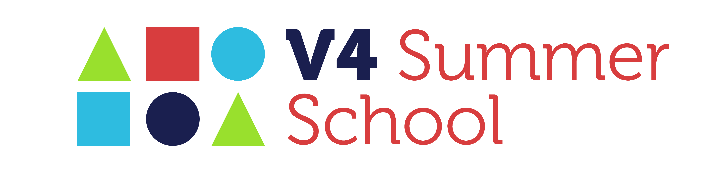 Visegrad spirit from the system changes to V4 foreign policy



 			2 371
The project is co-financed by the Governments of Czechia, Hungary, Poland and Slovakia through Visegrad Grants from International Visegrad Fund. 
The mission of the fund is to advance ideas for sustainable regional cooperation in Central Europe.
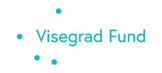 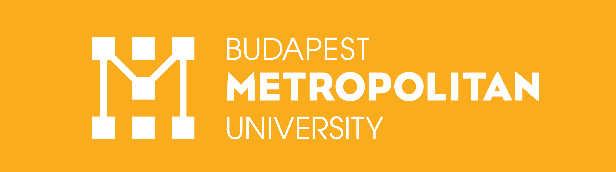 Visegrad spirit
We have witnessed several paradigm changes in the last decades here in Europe and also globally. These changes also altered the way how we need to understand our world and the challenges stemming from these developments. 
The importance   of   the   Visegrad   Cooperation,   based   on   the principles  guiding  the  V4  since  its  founding  in  1991,  namely mutual  trust,  flexibility,  and  a  focus  on  common  traditions, values and interests, has been growing recently. The V4 countries constitute stability and growth in the European Union, and have the legitimate intention to contribute substantially and as equal partners to the dialogue on the future of the EU, NATO and of course our region
New World Order?
Cornerstones of the last decades
Great power interests
New security threats and challanges
Geopolitical realities
The 2nd decade of the 21st century
Started pessimistically
Unpredictable and quick changes
Parallel new and old challanges
Fricitions within our alliance
Indentity crisis withtin the EU
The old vs. new memberstates
How did CEE get here?
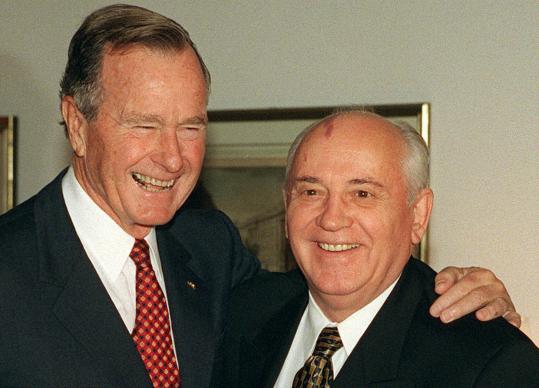 Annus mirabilis
10 years, 10 months, 10 weeks, 10 days
Sinatra doctrine (Moscow pays more attention to the US)
Opening of the border in Hungary (Aug, 1989)
Hungary
1968. New Economic Mechanism
1980s – dual economy
1989 – parties are allowed
1989 reburial of Imre Nagy – birth of new generation of politicians
October 23, 1989 – Hungarian Republic
1990 (March and April) the first free parliamentary elections
New foreign policy strategy:
Euroatlantic integration
Friendly relations with the neighbours
Protection the rights of Hungarian minorities living outside of the border
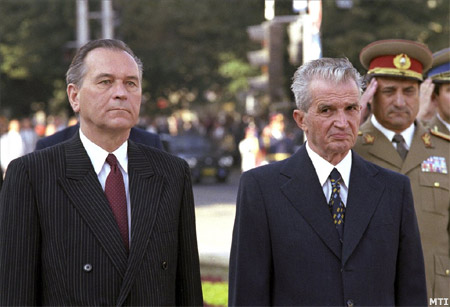 General developments
the difference between these revolutions and the annus mirabilis
how the international environment reacted
CCCP’s exhaustion after the Afghan war (see: Charlies Wilson’s war)
US’ more active role in Eastern Europe
Gorbachev’s reforms:
not just the regime , but also the people wanted changes
Neither the Soviet army nor the police/law enformcement/KGB intervened
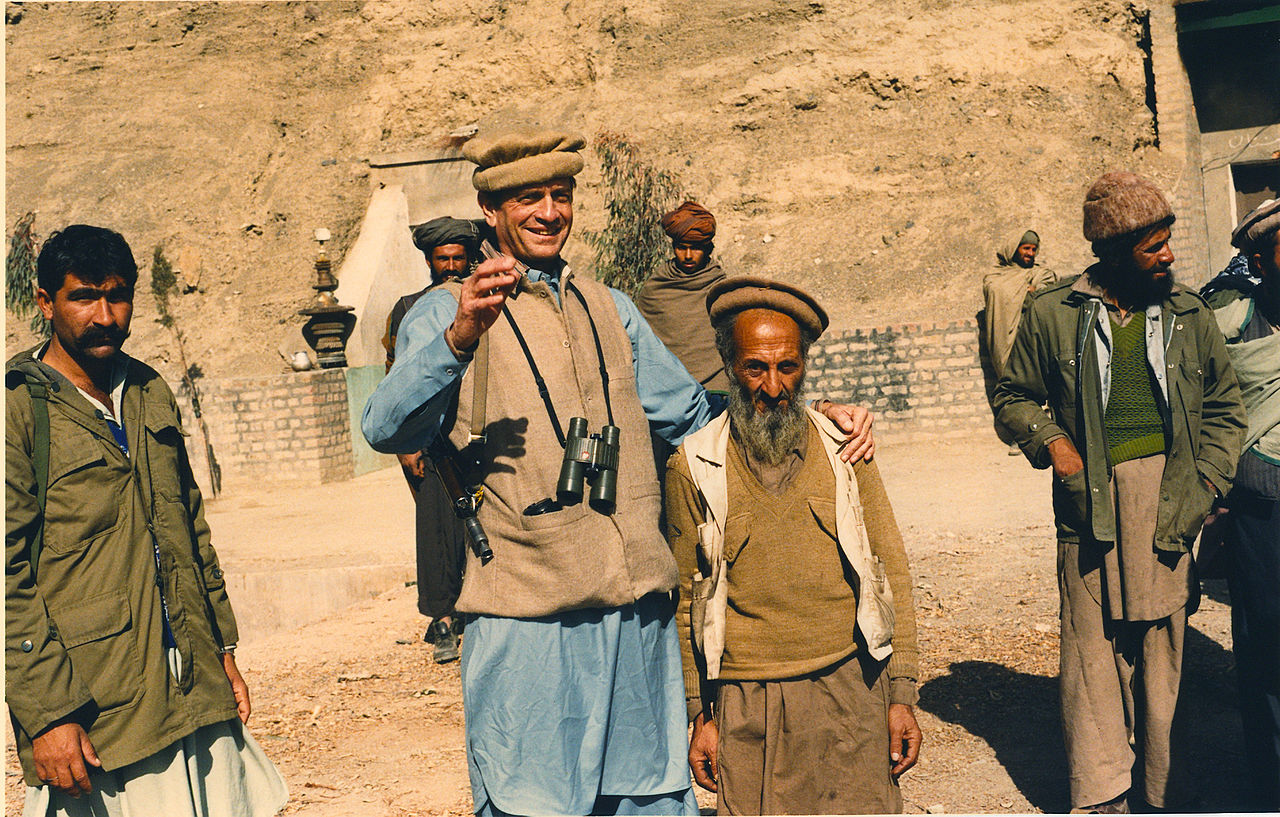 Hungary
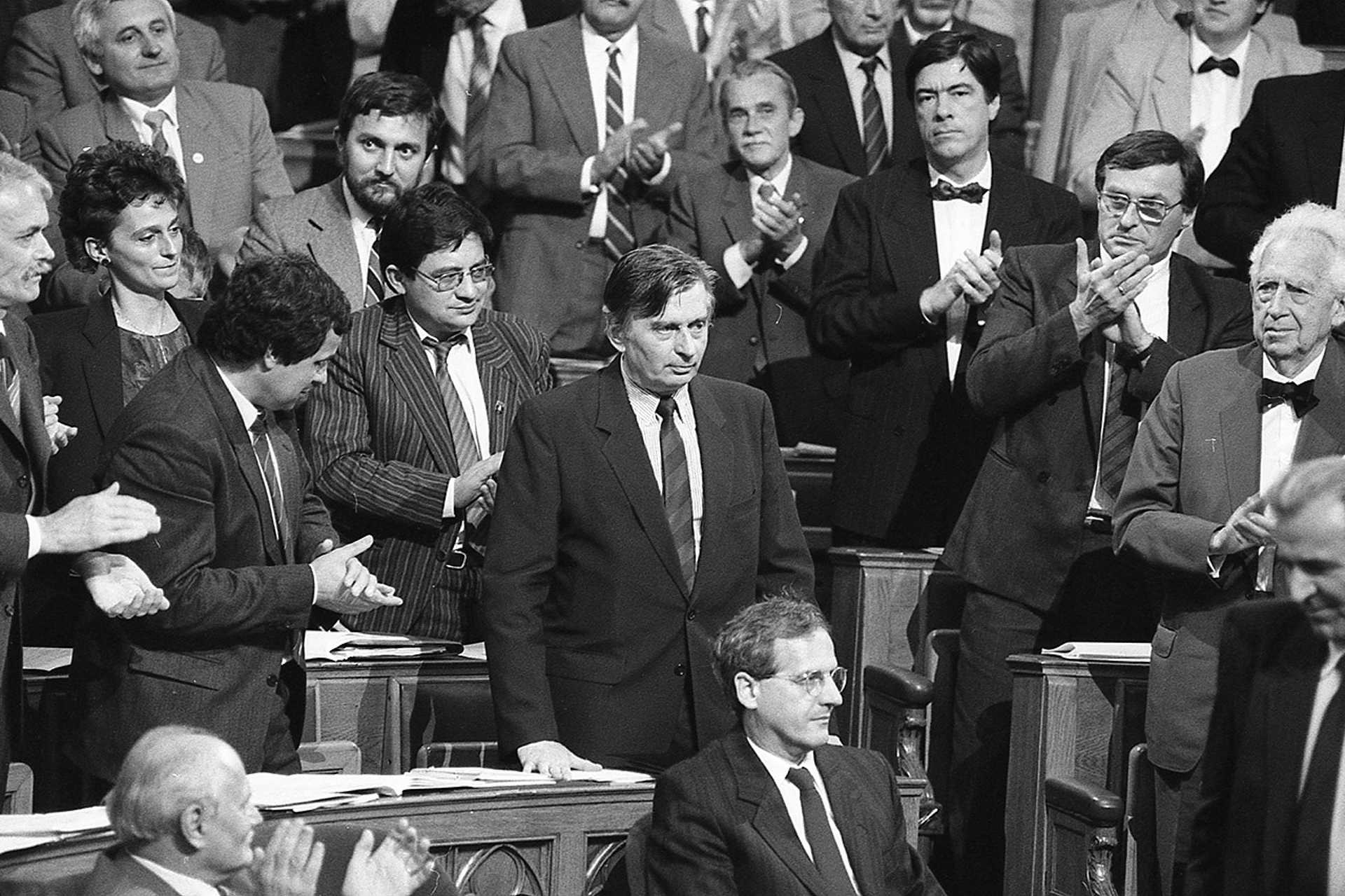 National Roundtable discussion has been formed by 
Opposition Round Table
Communist Party
trade unions 
Opening the borders to Austria 
East-German citizens fled from GDR to Hungary first than to West-Germany through Austria
First elections: 
1990 Hungarian Democratic Forum (24.7%) (József Antall)
Alliance of Free Democrats (21.4%), 
peasant party and socialists with 10-10%
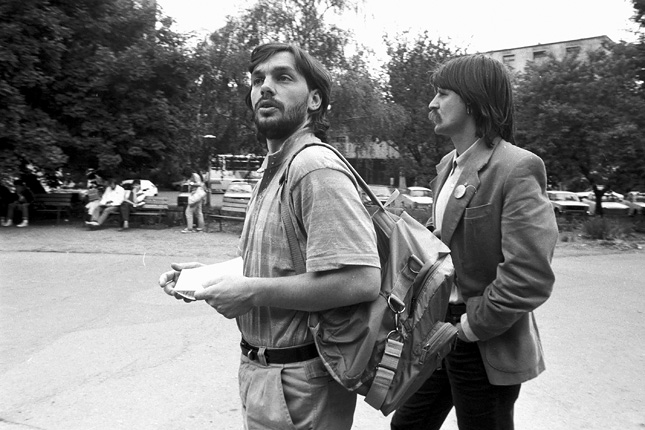 The role of the European Union
The EU’s interest in enlargement
In the 80s, the EU started to lose competitiveness and CEE would meant 100 million new customers
It would also help global position of the EU comparing to the US, Japan, China etc.
Acquis communautaire
Law approximation is the goal
Pre-accession strategy of the Commission (1995)
Institutional guarantees
Funds for economic modernization
PHARE program
CEE achieved less than 75% of the EU average in terms of GDP and there were huge regional disparities (Budapest and Prague area was relatively rich)
EU funds were not used properly – corruption
Unemployment in V4: EU fears of Eastern European mass migration
Agenda 2000 reform of the EU agricultural and cohesion sector
Pre-accession
Flexibility is the strength of V4 cooperation format
Differing positions:
Czech: V4 = minimalist, consultation body without any consistent and persistent content
Hungarians: pragmatic approach, V4 cooperation is part of a process and not an entity in itself
Poland: maximum expectations to regain great power position, V4 is a good platform for this long-term plan
Slovak: essentialist, European identity is the goal, and V4 can help them on this road
Pre-accession
Czechs are more advanced, hence they walk their own path
Hungary and Slovakia: international legal dispute (Bős-Nagymaros)
Content of the Visegrad Cooperation document published in 1999
How V4 2.0 shall look like
Information transfer regarding NATO affairs – help Slovakia
Priorities: justice and home affairs  (illegal migration, drug trafficking, arms dealers), culture exchange programs, education
Structure:
Annual PM summit
Foreign minister’s summit in each semester and other ad hoc ministerial meetings
Štiřín summit: 
establishment of International Visegrad Fund (8 million euros per year in 2020)
V4+ framework
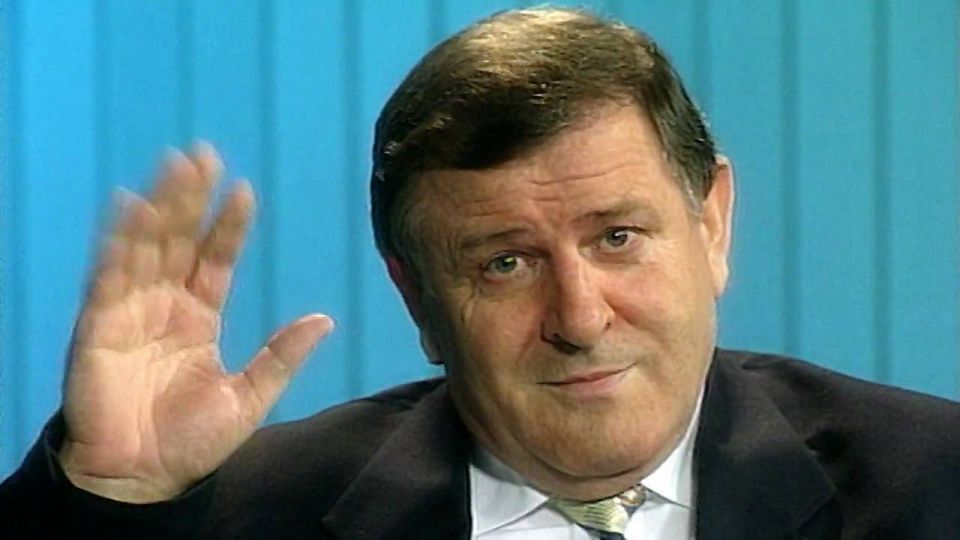 Pre-accession
V3 joined NATO
Slovakia: 
democratic values and Meciar government
Dzurinda wins the elections in 1998
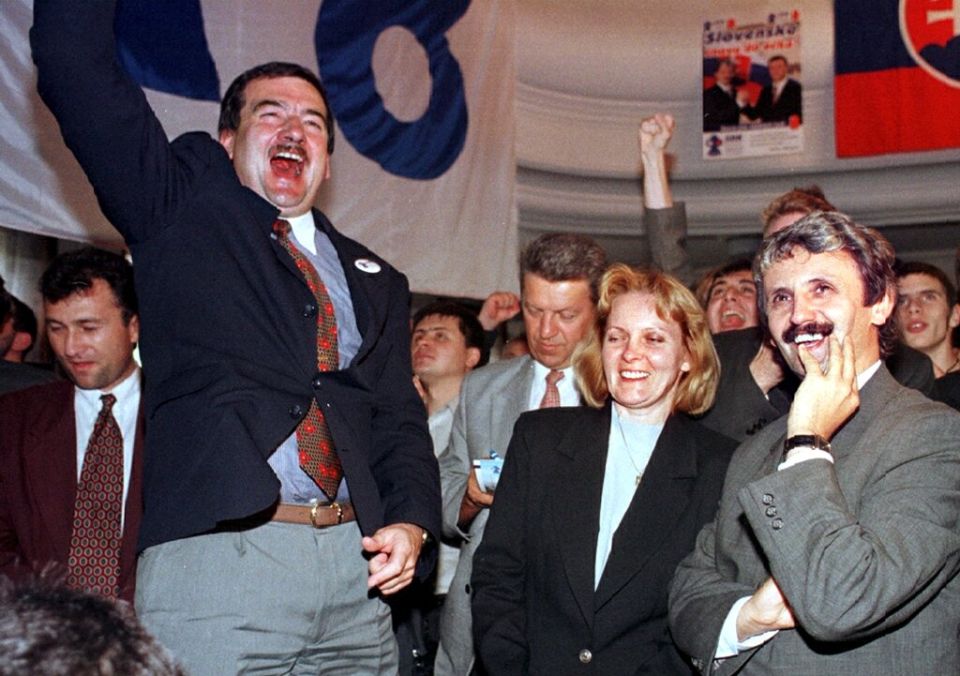 Copenhagen criteria
Democracy, rule of law, human right, minority protection,
Functioning market economy, capability to compete within the domestic markets of the EU
EU acquis, regulations to incorporate in domestic legal system
Referendum on EU accession
Public support of EU accession
Hungary:
Fidesz government supported EU accession
MDF and KDNP has been cautious and referred to sovereignty problems
No participating threshold
Czech Republic
Government supported
ODS supported on behalf of the opposition
Vaclav Klaus was Eurosceptic and have been elected president
Slovakia:
Participating threshold, but 90%+ yes vote
Poland:
Self-defence and Polish Families League: against
Participating threshold, 75%+ yes vote
What is the V4 common position in EU?
Mutual respect – no pressure on sovereign states
Four freedoms and traditional EU policies to preserve
Further reforms on areas, which have true added values (like digitization, defence etc.)
Enhance cooperation, if necessary: multi-level EU
Respect towards Constitutional values
Early stages of NATOaccession
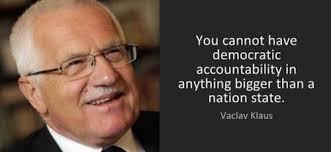 Vaclav Klaus:
Pentagonal format to be preferred
George Bush sen. (1990)
Open door policy
V4 needs to work together
to prove their capabilities
To cooperate
To match NATo standards and share common values
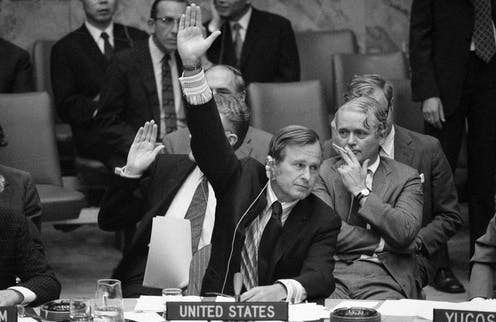 Early stage
Visit of PM Hanna Suchocka (PL) (1992)
Gen. Manfred Wörner becomes NATO Sec. General
Meeting with Suhocka: PL will be amoing first to join
PM József Antall  (HU) (1993)
Informed NATO SG about the willingness to join NATO
North-atlantic Cooperation Council (NACC)
Established a diplomatic platform for negotations
Successor: Partnership for Peace Programme
PfP
Enlargement as toolbox to prevent nationalism
See: Asmus-Larrabee-Kugler (1993) article for RAND
John F. Kennan:
Russia is still an important factor
Remain vigilant
Germany
to convince European partners to support Eastern enlargement
US
Step-by-step approach, to advance gradually, PfP at first, membership at second
1994: informed V4 leaders about the requirements
Hungary
Preparation since 1993 to sign an IPP
Legal and regulatory environment to be built until 1997
Learn from the joint British_hungarian military exercise
Common language is key
Cooperative Bridge-94 exercise
HU decided to reamin absent because of financial struggles
Accession talks
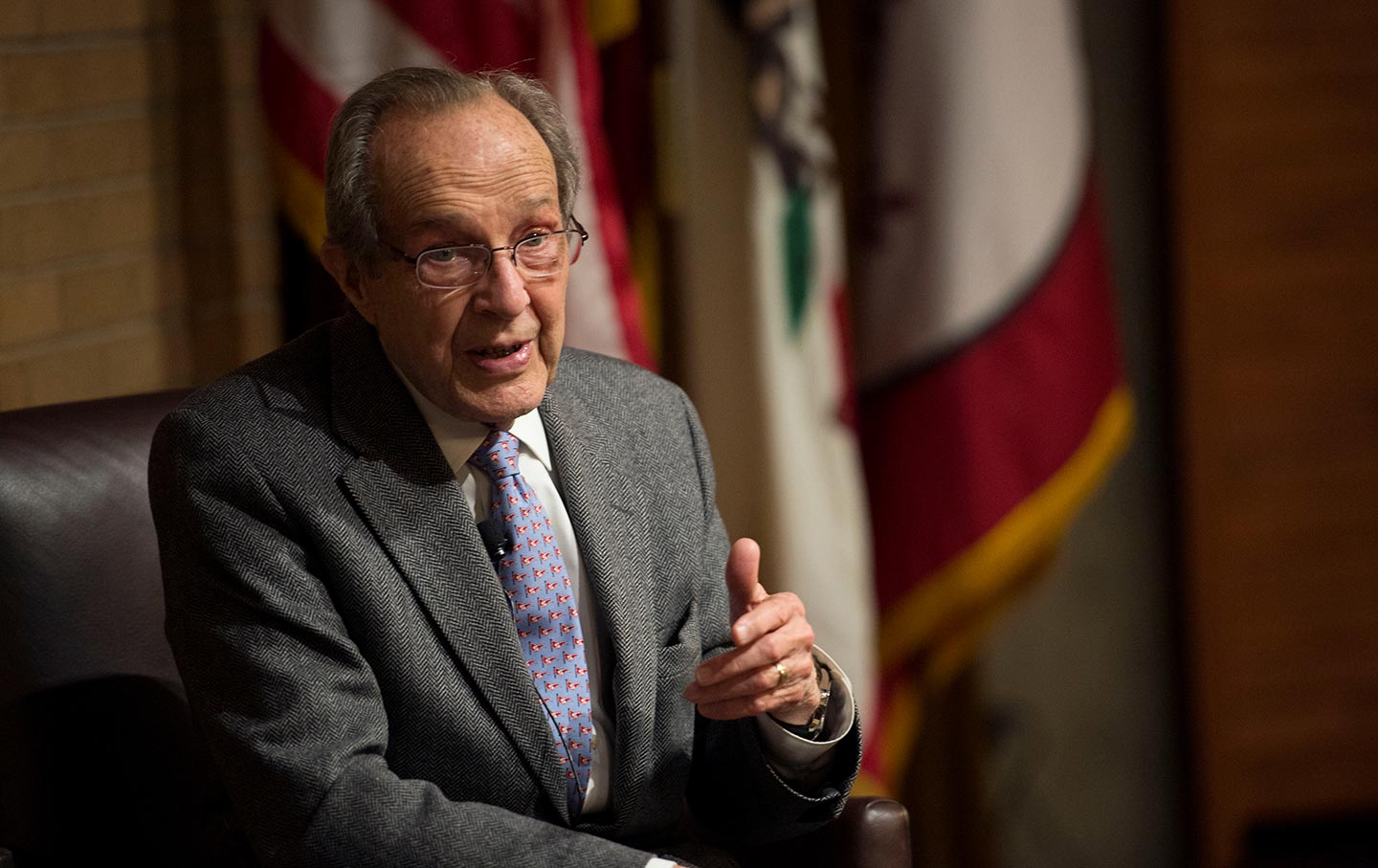 William Parry:
Parry-principles
Madrid Summit (1997)
V4 countries invitation to NATO
Slovakia and Romania – too soon
But no harm for other V4 countries, because of SK – decision to go forward
NATO-Russia Permanent Council
Goal is to maintain dialogue with Russia, a partner country of NATO
Accession talks
Brussels (1997)
Accession document signed by 16 members of NATo
Ratification in the next year
29 January 1999
Javier Solana announces the results
12 March 1999
meeting with Madelaine Albrigth in Independence (Missouri)
Challenges
Decision-making and implementation:
De facto control of process from joint staff to MoD
Military type ministries transformed into civilian
Know-how
Evaluation mechanisms and reporting
Budget control
V4 Summits
Document called: Content of the V4 cooperation (1999)
MoD Summit in Premysl (1999)
Declaration about post-EU accession era cooperation of the V4 Group countries (2004)
What has the US ever done for us?
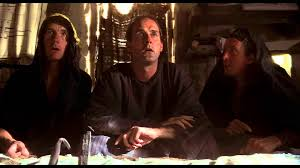 US support in the Euroatlantic integration
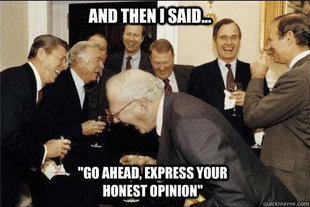 Bush administration
Europe whole and free
Chicken Kiev
Remained in Europe
Empire by invitation
Goodwill hegemon
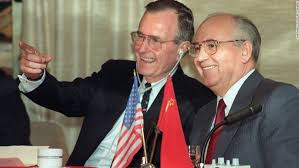 Clinton administration
PfP
NATO enlargement
Soft power
Economic dominance
Kosovo
Bush administration
Coalition of the willing

Missile defense
NATO Bucharest Summit
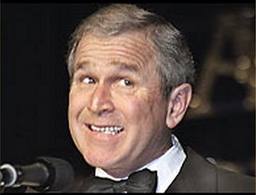 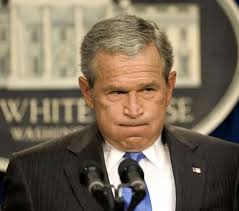 Obama Administration
Reset
Prague Meeting
Missile defense
Liberal-idealist value package
But realist
Incoherent
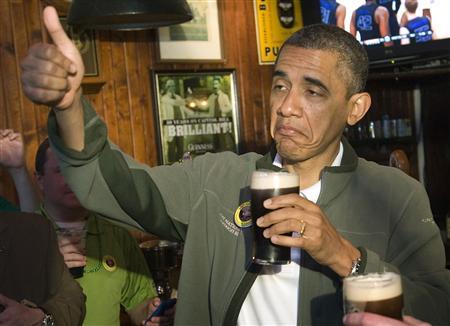 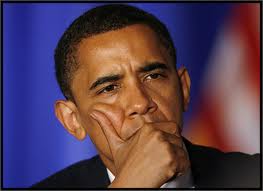 Trump administration
2019 is a historic benchmark
30-20-15
Come back to Europe?
Trump and the NATO
Helsinki
Division in Europe
Three Seas Initiative